ՀԱՆՐԱՀԱՇԻՎ 10
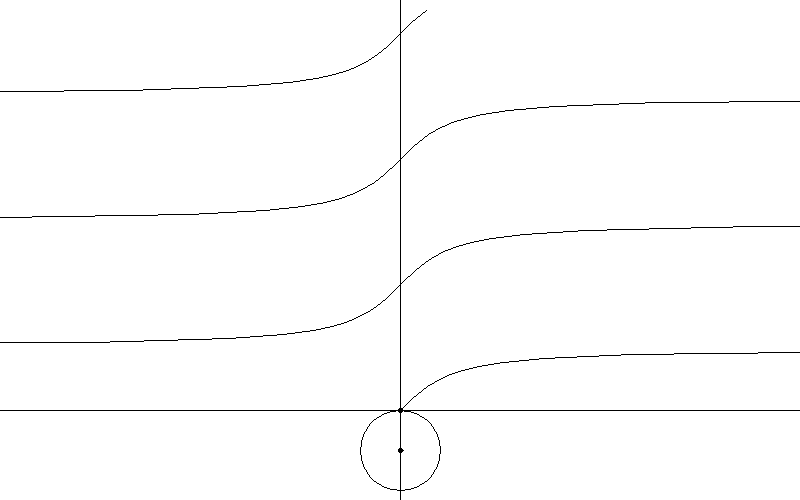 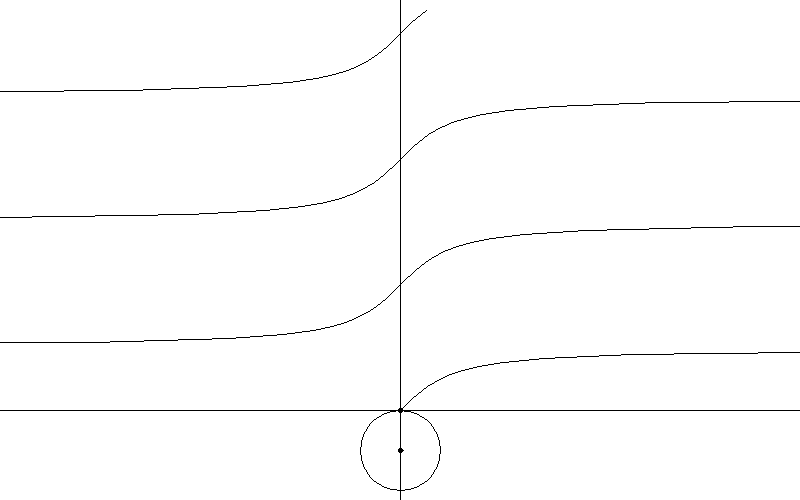 Կոտանգենս   ֆունկցիայի
հատկություններն  ու գրաֆիկը
Գայանե Սիմոնյան
Կոտայքի մարզի Ակունքի միջն. դպրոց
Պատասխանե´ք հարցերին.
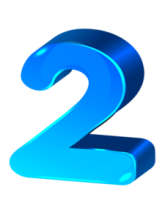 Որո՞նք  են  տանգենս  և  կոտանգենս  ֆունկցիաների  հիմնական  պարբերու-
թյունները:
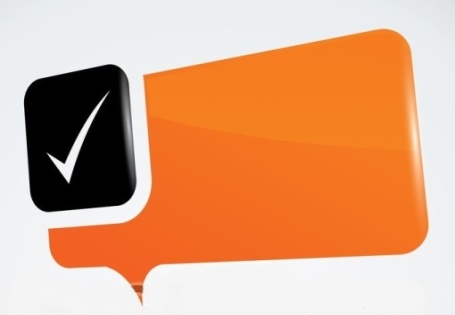 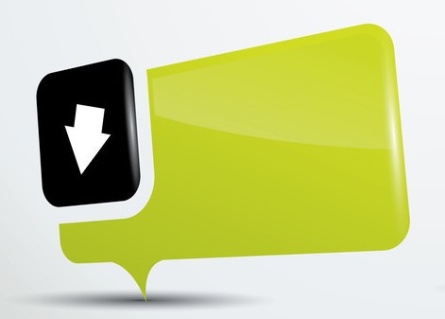 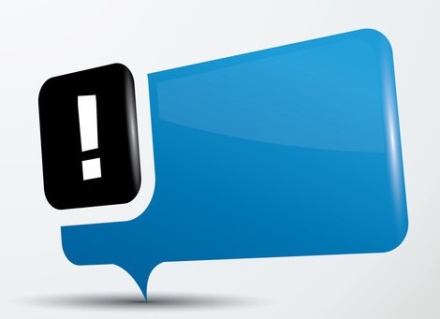 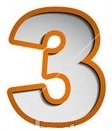 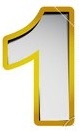 Տանգենս  և  կոտանգենս  ֆունկցիա-
  ները  կե՞նտ  են,  թե՞  զույգ:
Գրաֆիկում  ինչպե՞ս  է  դրսևորվում
ֆունկցիայի  կենտ  լինելը:
2
Պատասխանե´ք հարցերին.
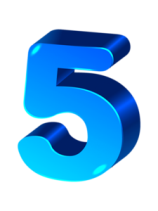 Ո՞ր  ֆունկցիաներն  են  կոչվում  
 մոնոտոն  ֆունկցիաներ:
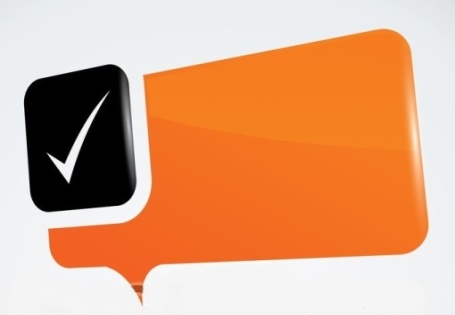 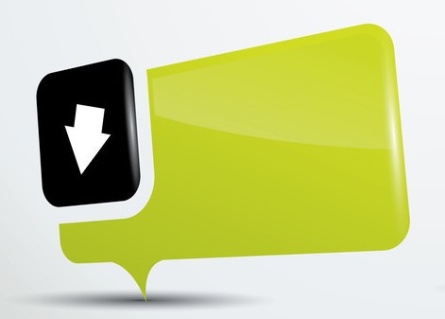 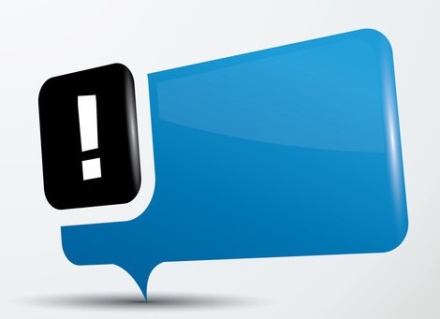 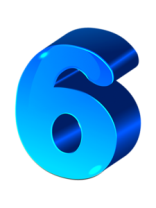 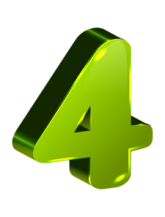 Ո՞ր  կետերն  են  կոչվում  
ֆունկցիայի   զրոներ :
Ելնելով  y=f(x)  ֆունկցիայի  
  գրաֆիկից,  ինչպե՞ս  կառուցել  
  y=-f(x+a)   ֆունկցիայի   գրաֆիկը:
3
y= ctg x
ֆունկցիան
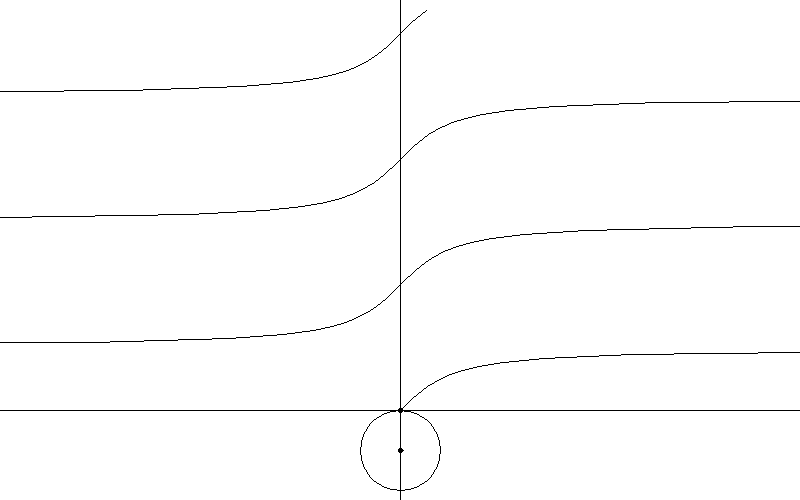 Գայանե Սիմոնյան
Կոտայքի մարզի Ակունքի միջն. դպրոց
4
0
Կառուցենք  y= ctg x  ֆունկցիայի
գրաֆիկը:
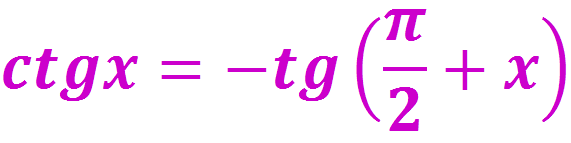 ուստի՝
Քանի  որ
,
y=ctg x
ֆունկցիայի  գրաֆիկը  կստացվի
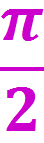 y=tg x
գրաֆիկը
միավորով  ձախ
տեղաշարժելով  և
աբսցիսների  առանցքի
նկատմամբ  համաչափ  արտապատկերելով:
5
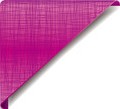 y= tg x
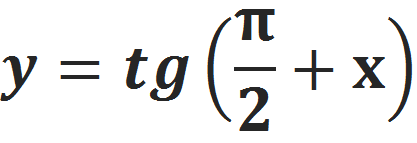 y
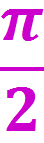 O
x
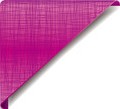 Գայանե Սիմոնյան
Կոտայքի մարզի Ակունքի միջն. դպրոց
6
=-ctg x
y
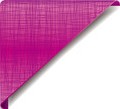 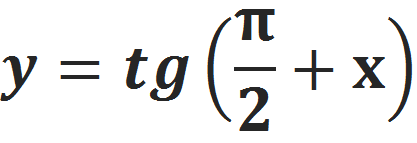 y
O
O
x
y = ctg x
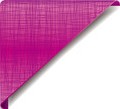 7
Օգտվելով   գրաֆիկից՝
թվարկենք  y= ctg x  ֆունկցիայի
հատկությունները:
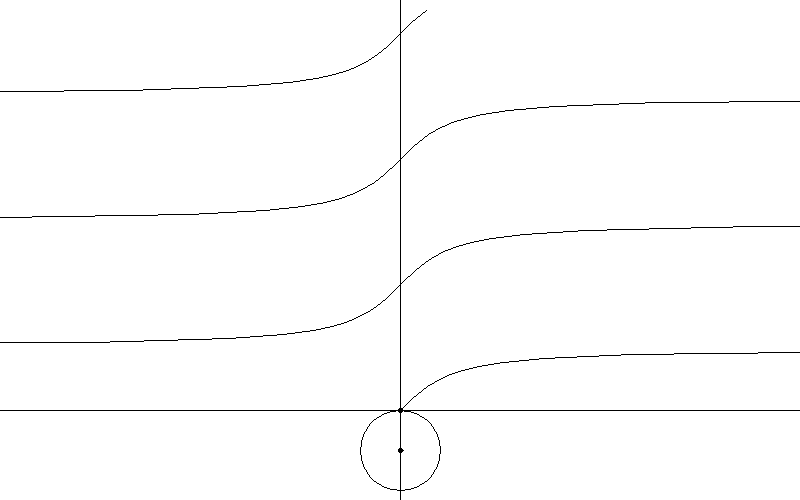 Գայանե Սիմոնյան
Կոտայքի մարզի Ակունքի միջն. դպրոց
8
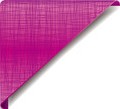 y
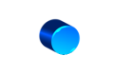 O
x
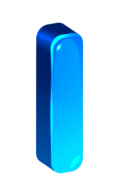 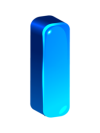 -պարբերական
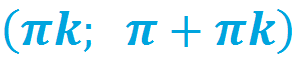 Որոշման  տիրույթը
,
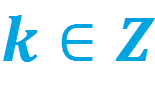 ,
միջակայքերի  միավորումն  է,
(կոտանգենսը
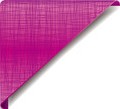 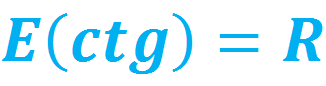 արժեքների  բազմությունը՝
,
ֆունկցիա  է)
9
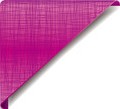 y
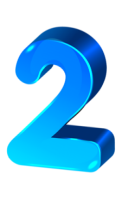 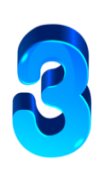 O
x
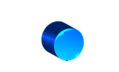 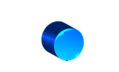 կոտանգենսը  կենտ   և
-պարբերական
ֆունկցիա  է,
կոտանգենսի  գրաֆիկն  աբսցիսների  առանցքը
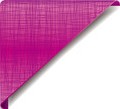 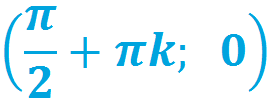 ,
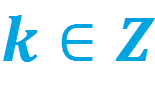 ,
հատում  է
կետերում,
10
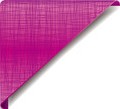 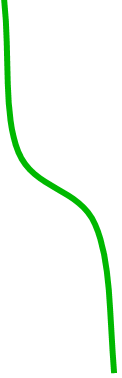 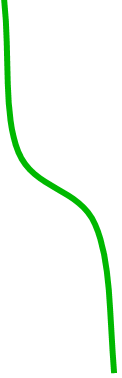 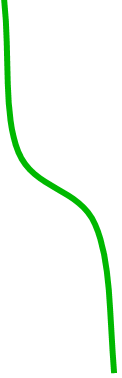 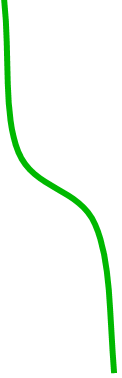 y
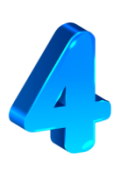 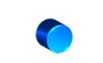 O
x
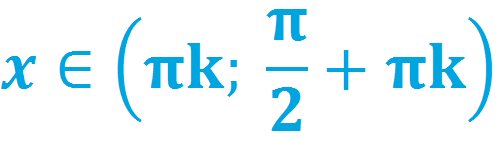 -պարբերական
, երբ
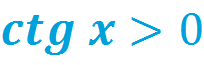 ,
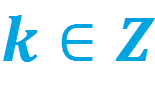 ,
(կոտանգենսը
ֆունկցիա  է)
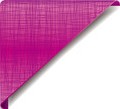 11
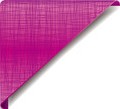 y
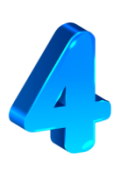 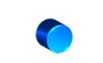 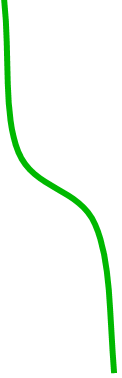 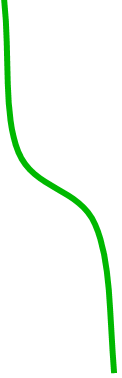 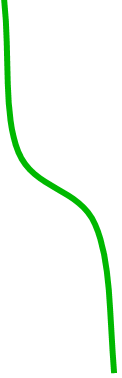 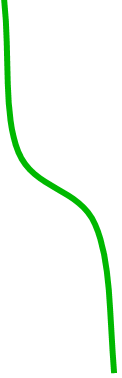 O
x
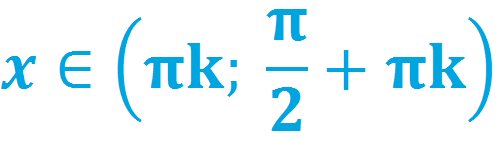 , երբ
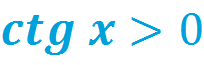 ,
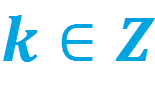 ,
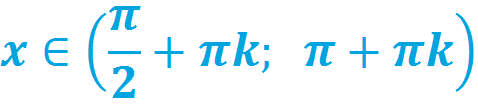 , երբ
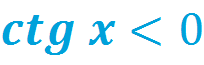 ,
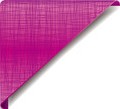 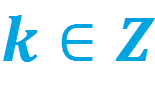 ,
12
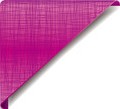 y
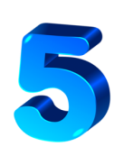 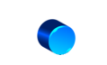 O
x
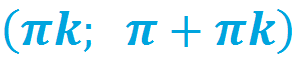 կոտանգենսը  նվազող  է
,
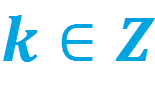 ,
միջակայքերից  յուրաքանչյուրում,
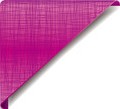 (չի  կարելի  ասել,  թե  կոտանգենսը  նվազող  ֆունկցիա  է)
13
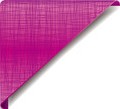 y
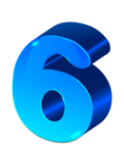 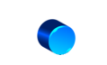 O
x
կոտանգենսն   էքստրեմումի  կետեր
                                                             չունի,
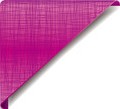 Գայանե Սիմոնյան
Կոտայքի մարզի Ակունքի միջն. դպրոց
14
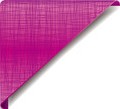 y
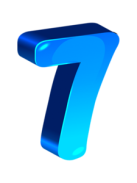 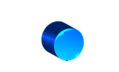 O
x
կետին   աջից,
երբ   x-ը  մոտենում  է
ctg x-ի  արժեքներն   անվերջ  մեծանում  են,
իսկ
ձախից   մոտենալիս   ctg x-ը,   ընդունելով  բացա-
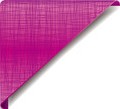 սական  արժեքներ,  անվերջ  նվազում  է՝   ձգտելով
-∞-ի:
15
ՕԳՏԱԳՈՐԾՎԱԾ ԳՐԱԿԱՆՈՒԹՅՈՒՆ
Գևորգյան Գ.  Գ.,  Սահակյան Ա.  Ա.,  Հանրահաշիվ  և  մաթեմատիկական  անալիզի  տարրեր 10,  ընդհանուր  և  հումանիտար  հոսքերի  համար,  «Էդիթ  Պրինտ»  հրատարակչություն,  Երևան  2017,   https://online.fliphtml5.com/fumf/xcad/#p=1 
Այվազյան  Է. Ի., Հանրահաշիվ և մաթեմատիկական անալիզի տարրեր  10-12:  Ուսուցչի  ձեռնարկ, հանրակրթական  դպրոցի  ընդհանուր  և  հումանիտար  հոսքերի  համար,  «Էդիտ Պրինտ»  հրատարակչություն,  Երևան  2009:
Մաթեմատիկա:  Հանրակրթական  հիմնական  դպրոցի  առարկայական  չափորոշիչ  և  ծրագիր,  «Անտարես»  հրատարակչություն,  Երևան, 2006:
«Մաթեմատիկա» առարկայի փորձնական չափորոշիչ և ծրագրեր https://escs.am/files/files/2021-05-06/ab40875bd25c74d53afd8dbd1801244d.pdf
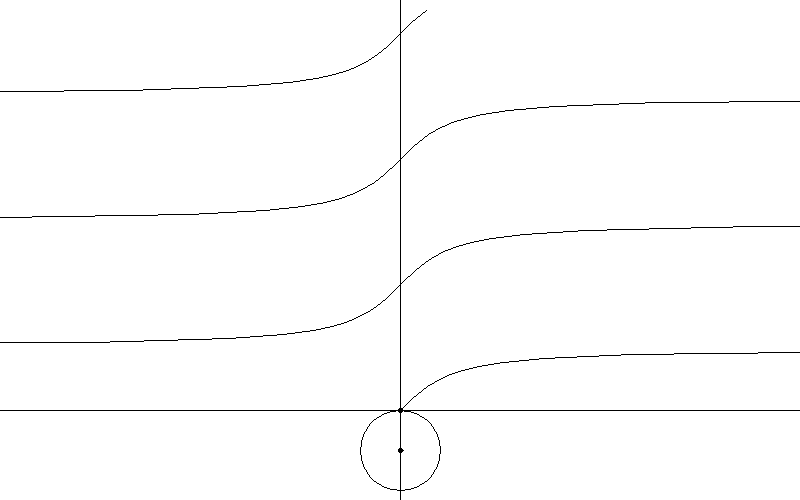 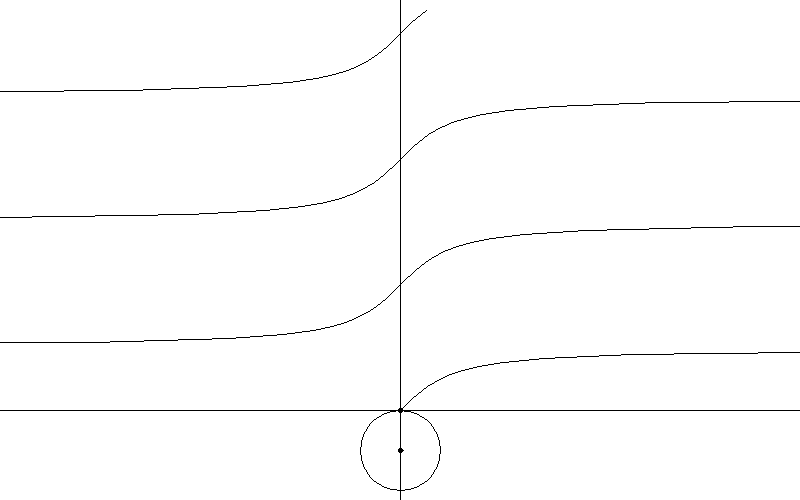 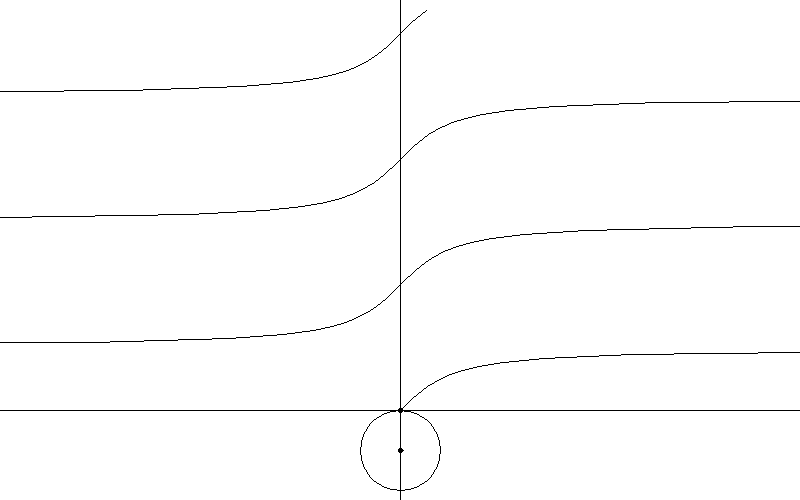 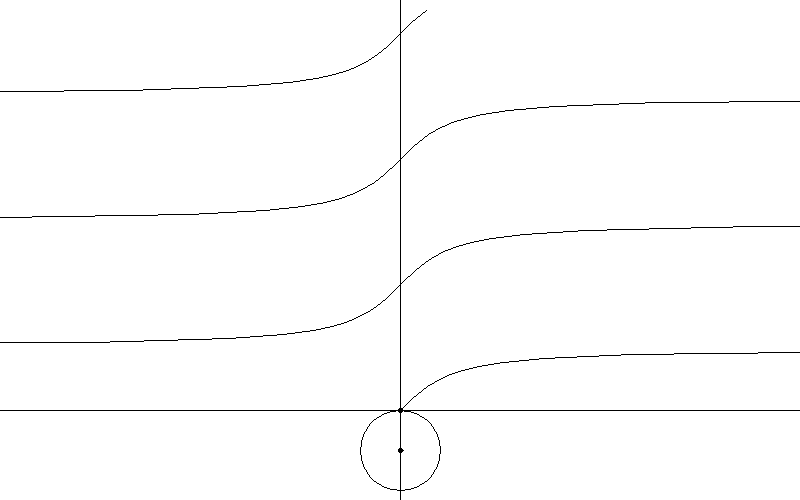 ՇՆՈՐՀԱԿԱԼՈՒԹՅՈՒՆ
Գայանե Սիմոնյան
Կոտայքի մարզի Ակունքի միջն. դպրոց